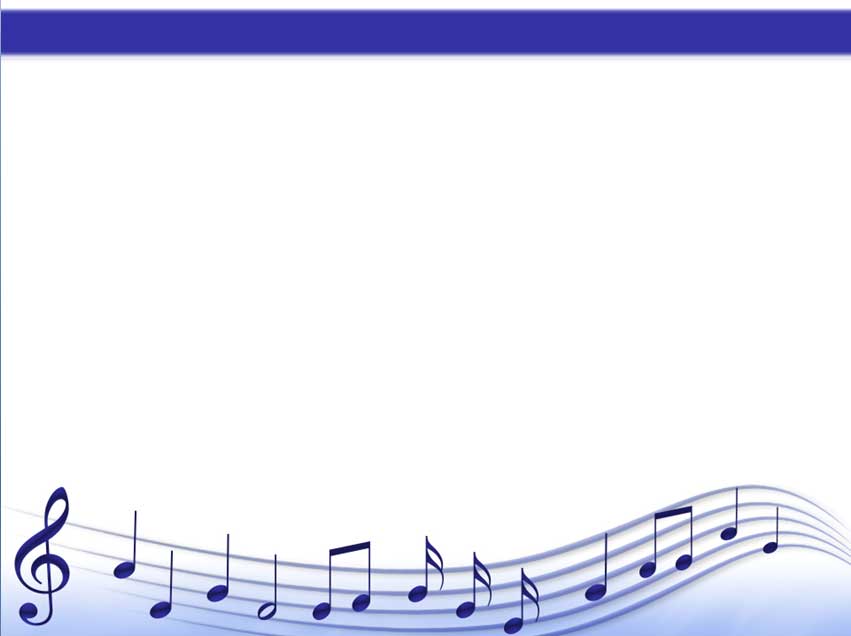 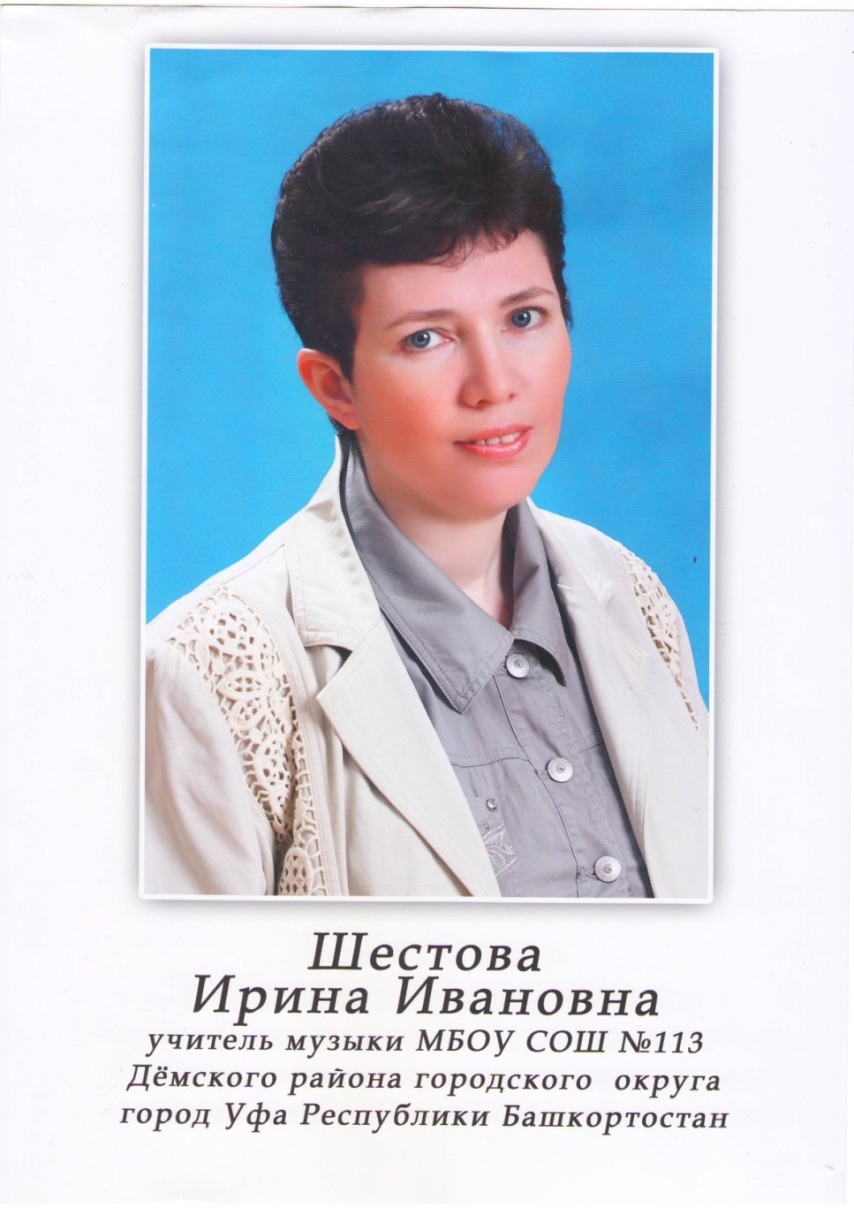 Использование электронных образовательных  ресурсов на уроках музыки в процессе формирования эстетической культуры школьников
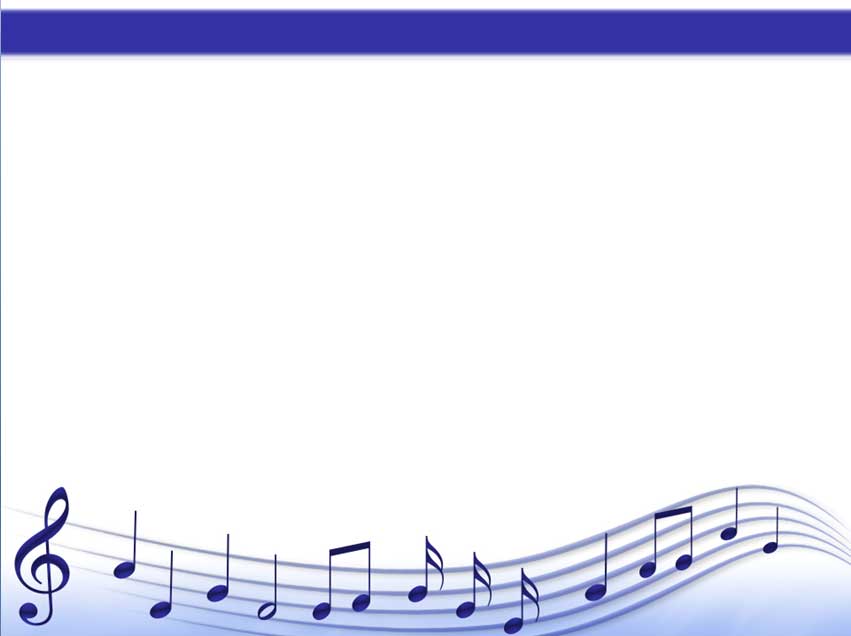 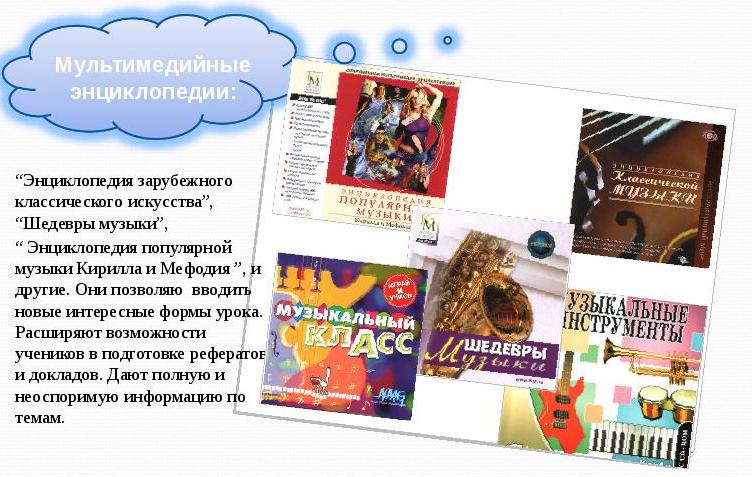 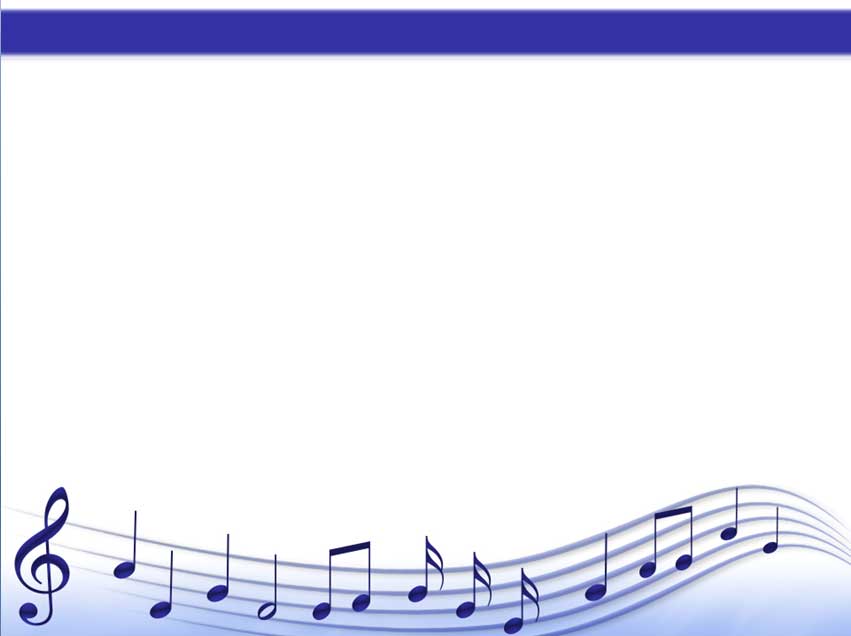 Электронная музыкальная энциклопедия
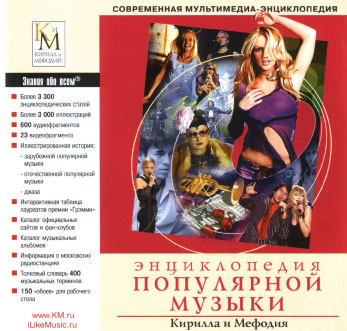 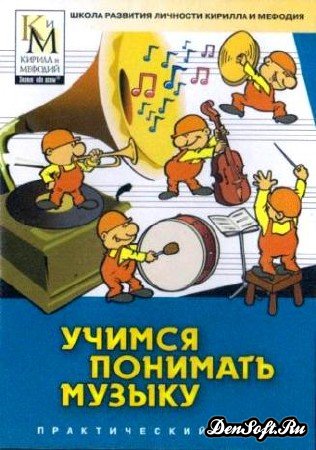 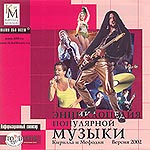 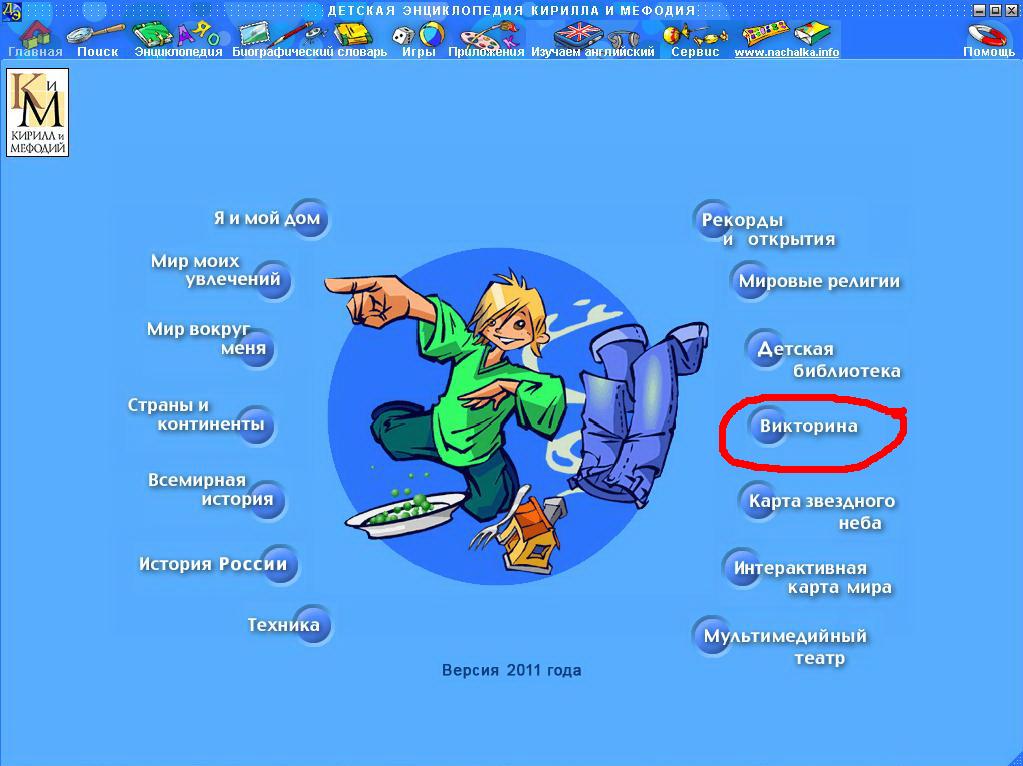 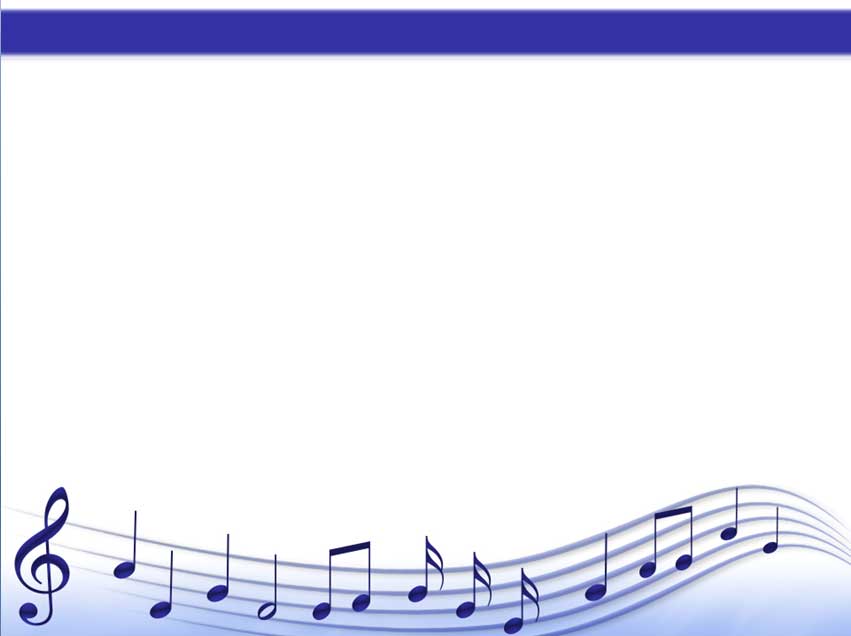 Электронные программы
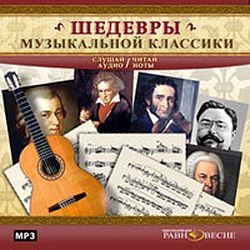 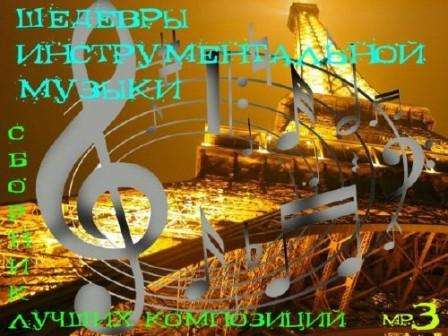 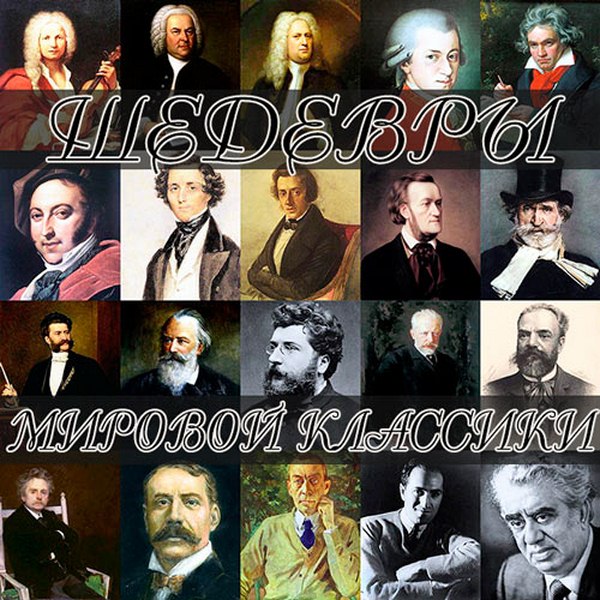 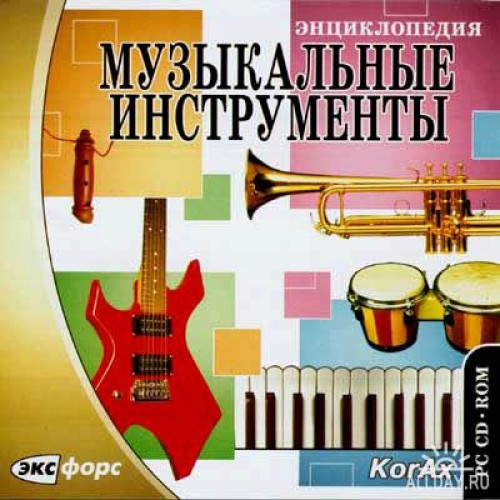 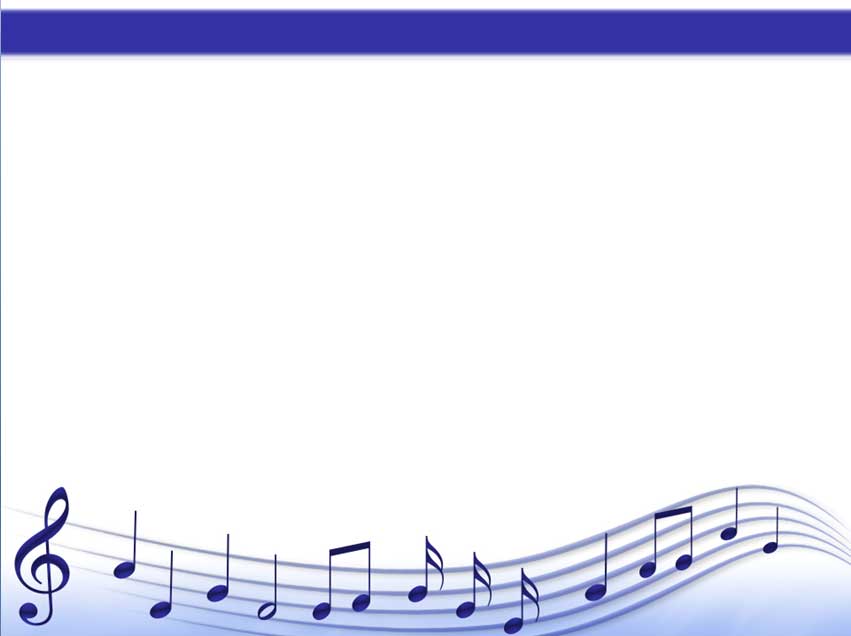 Интернет и его возможности
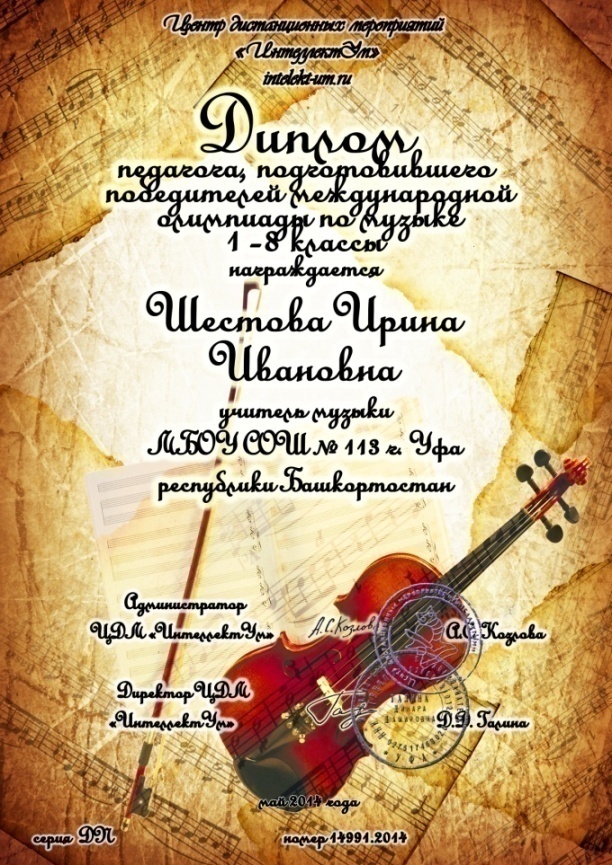 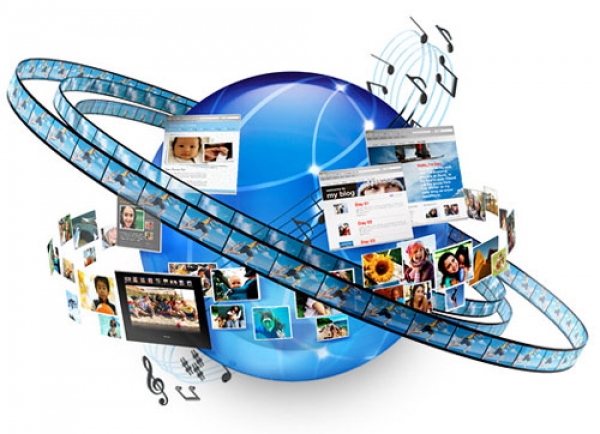 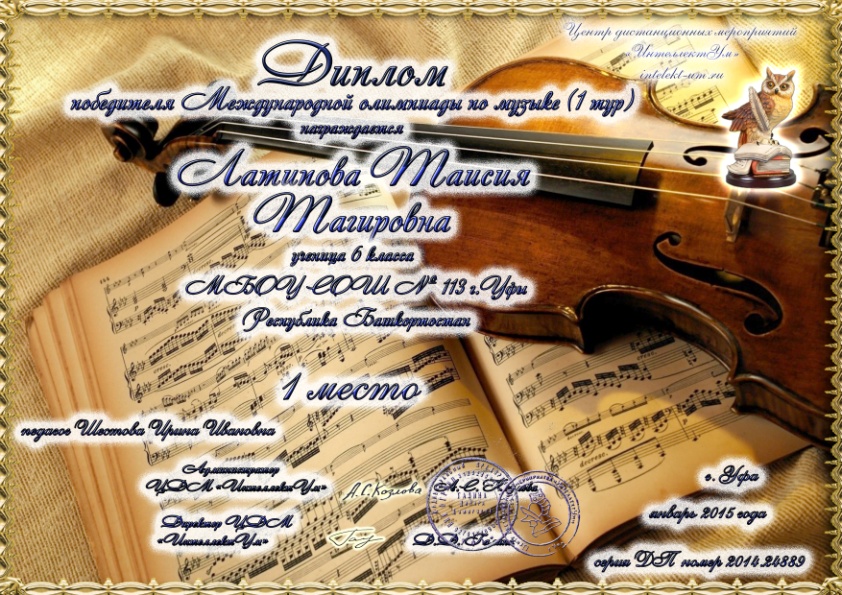 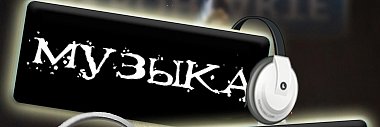 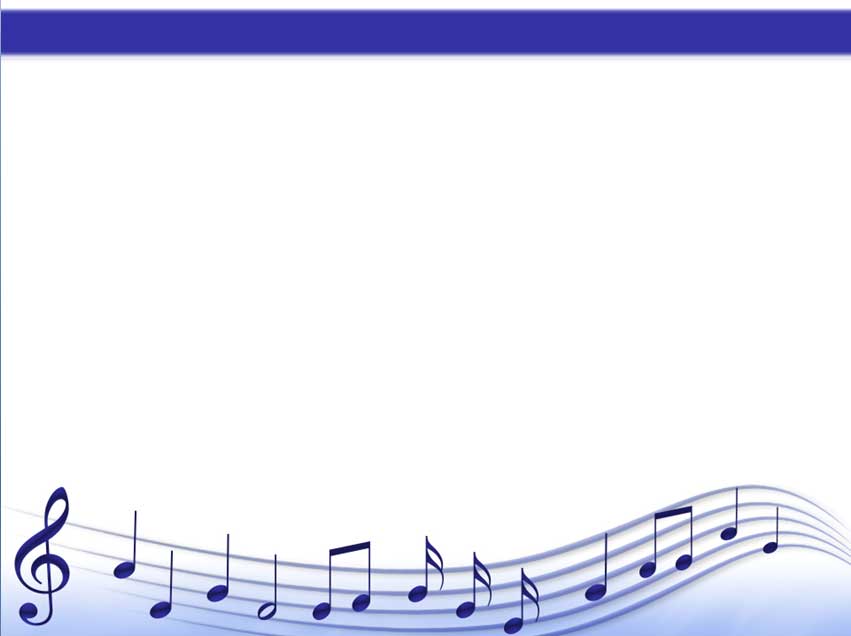 тест
7 класс. Контрольная работа за III  триместр. Фамилия, Имя:                          Класс______
I. Соотнесите имя композитора и название произведения:
  1. Морис Равель                                                     «День Победы»  песня              
  2. Людвиг ван Бетховен                                      Симфония№7 «Ленинградская» I часть (эп. нашествия)
  3. Давид Тухманов                                                 Увертюра-фантазия «Ромео и Джульетта»
  4. Ференц Лист                                                      Увертюра «Руслан и Людмила»
  5. Пётр Ильич Чайковский                                   Увертюра «Эгмонт»
  6.Михаил Иванович Глинка                                 Венгерская рапсодия № 2
  7. Александр Васильевич Александров              Испанский танец «Болеро»
  8. Дмитрий Дмитриевич Шостакович                «Священная война» песня
II. Соотнесите композитора и страну:
    Фридерик Шопен                                                  Германия
    Ференц Лист                                                          Италия
    Михаил Иванович Глинка                                   Франция
    Эдвард Григ                                                           Венгрия
    Иоганн Штраус-младший                                    Россия
    Людвиг ван Бетховен                                           Польша
    Жорж Бизе                                                             Австрия
    Антонио Вивальди                                               Норвегия
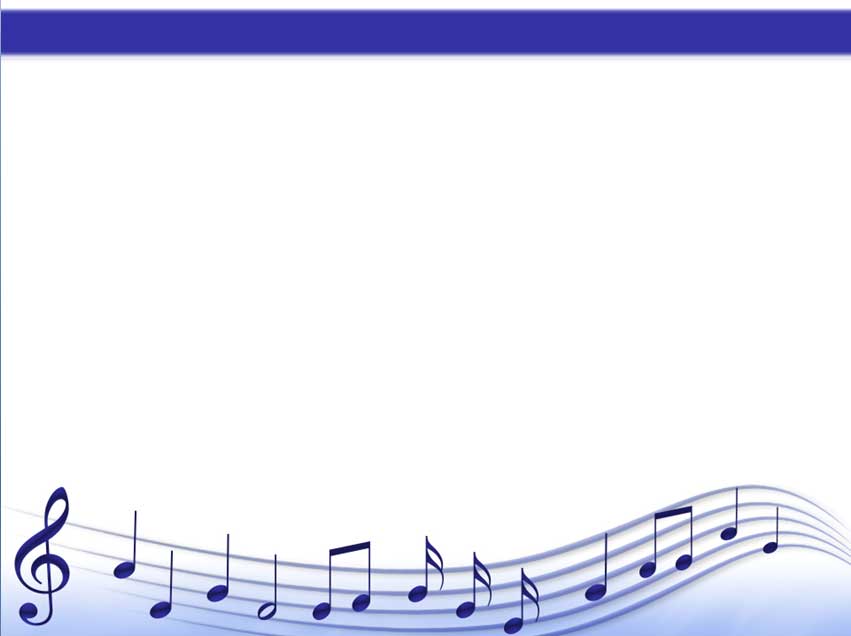 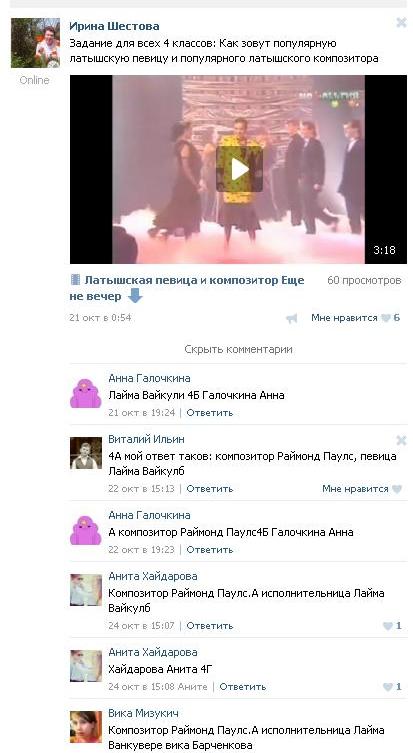 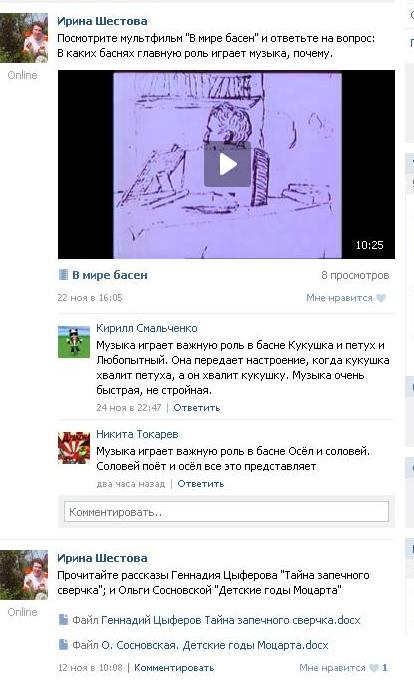 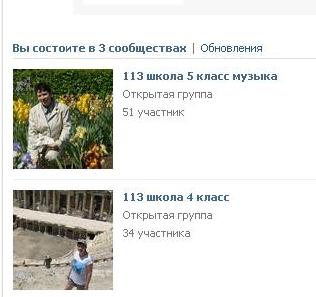 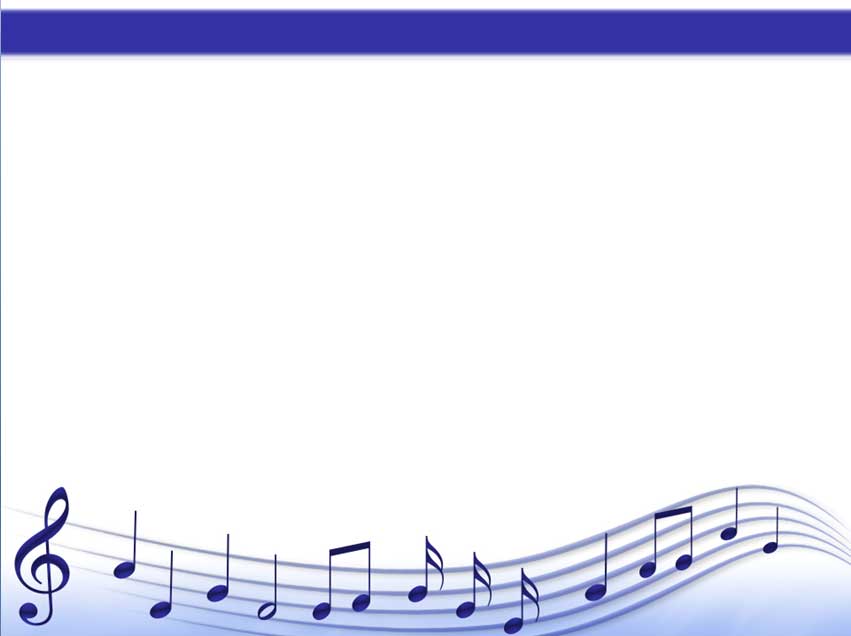 МУЗЫКАЛЬНЫЙ РИНГ4 класс 1 полугодие
игра
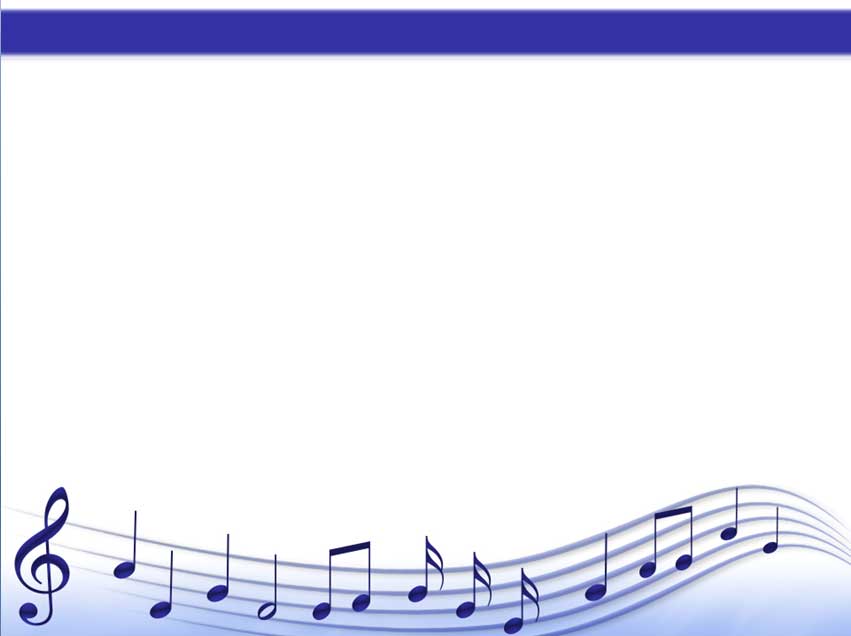 РАСШИФРУЙ  СЛОВА
БАЦИМЛЫ; 
ГУЧОНРИ; 
БУЗЫК;
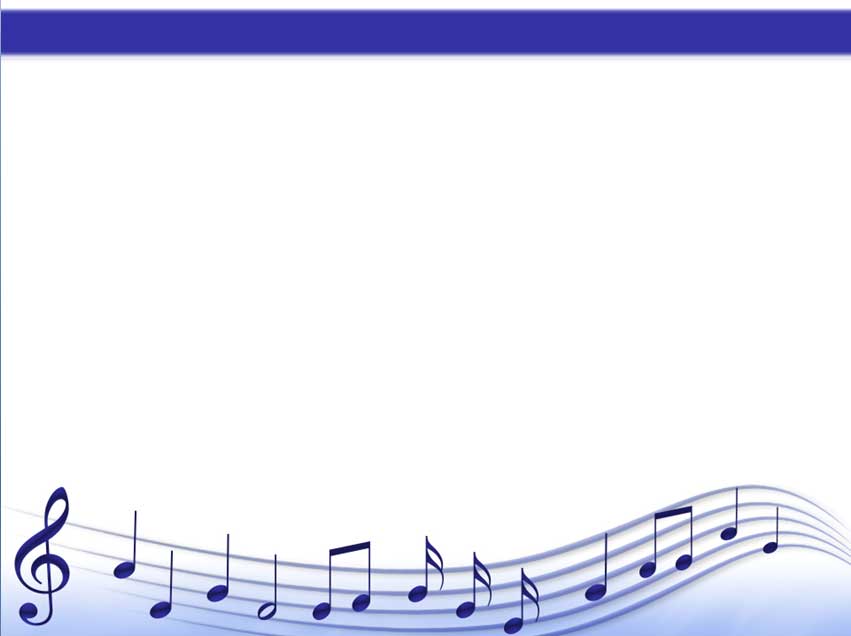 Посещение театров и музеев мира
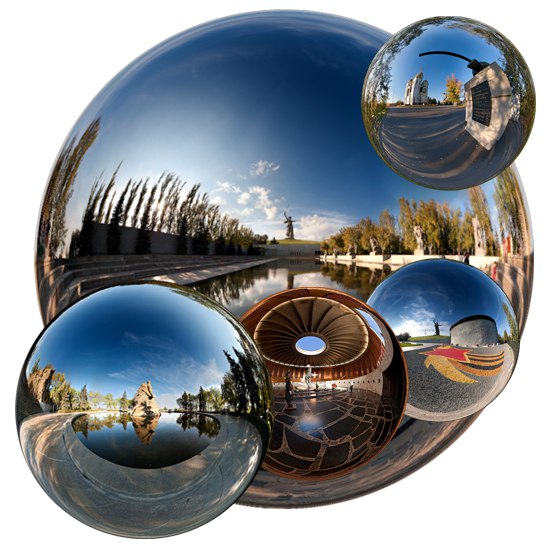 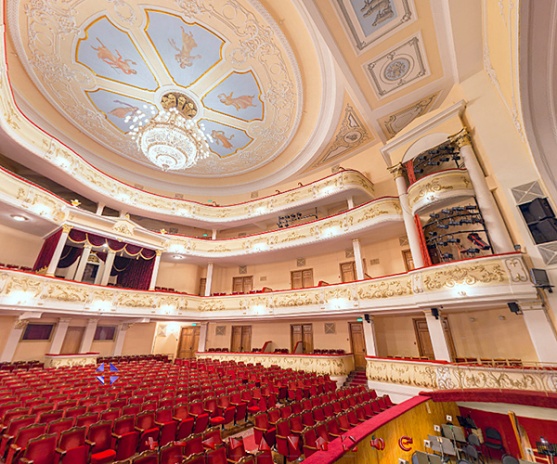 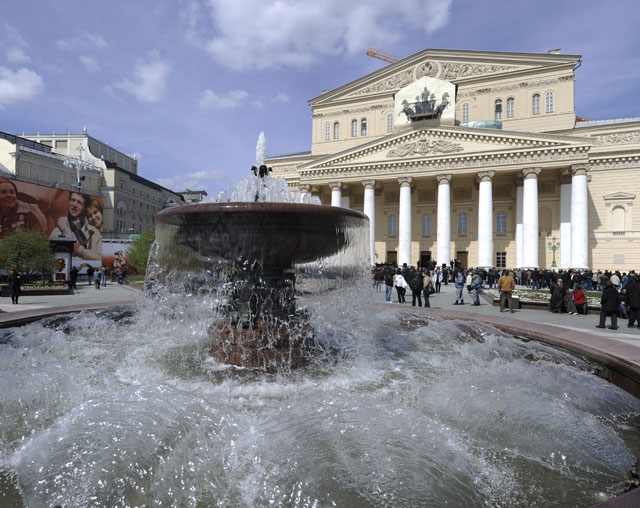 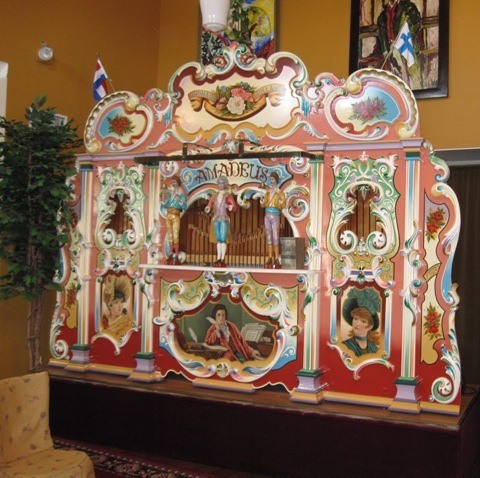 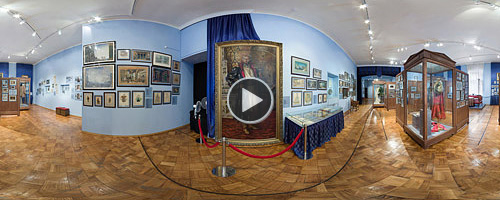 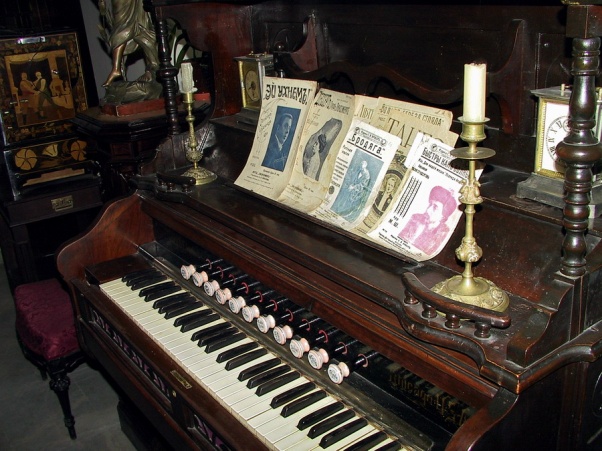 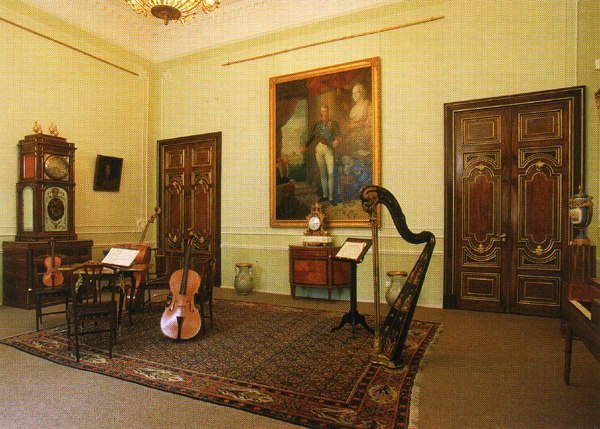 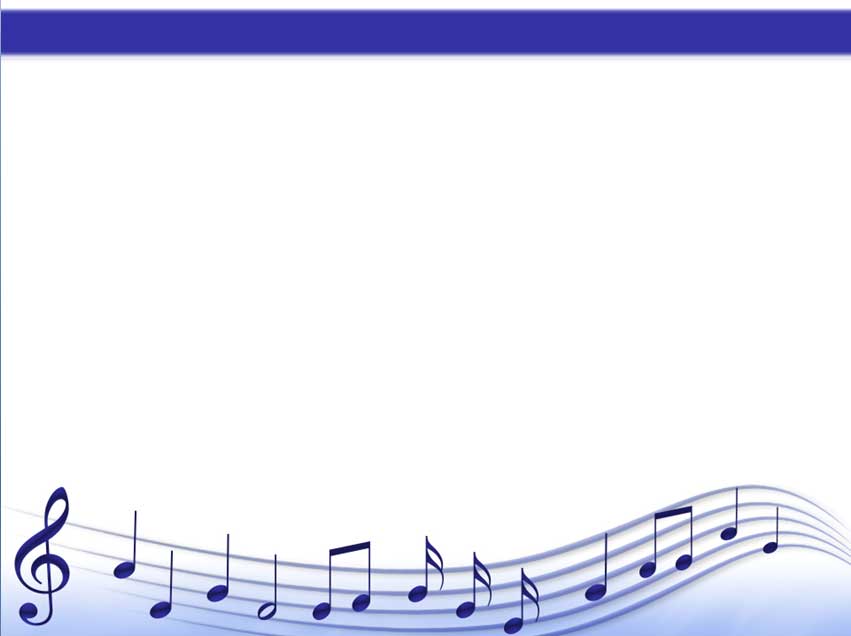 «Проблемы, связанные с работой за компьютером
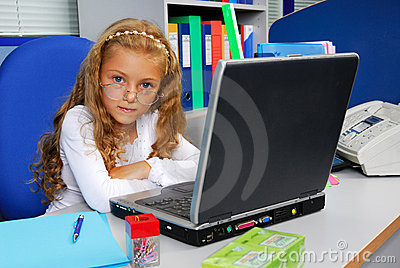 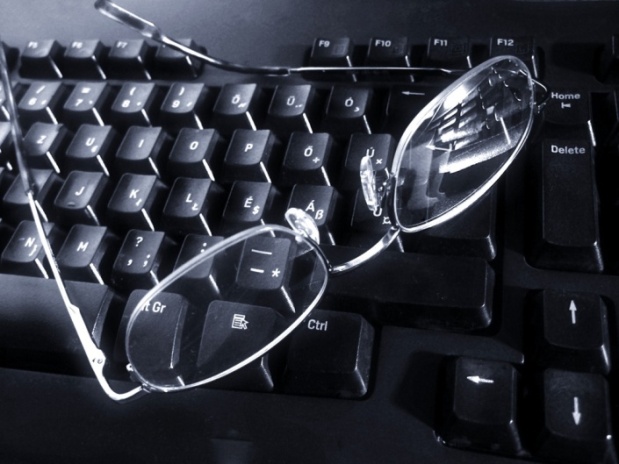 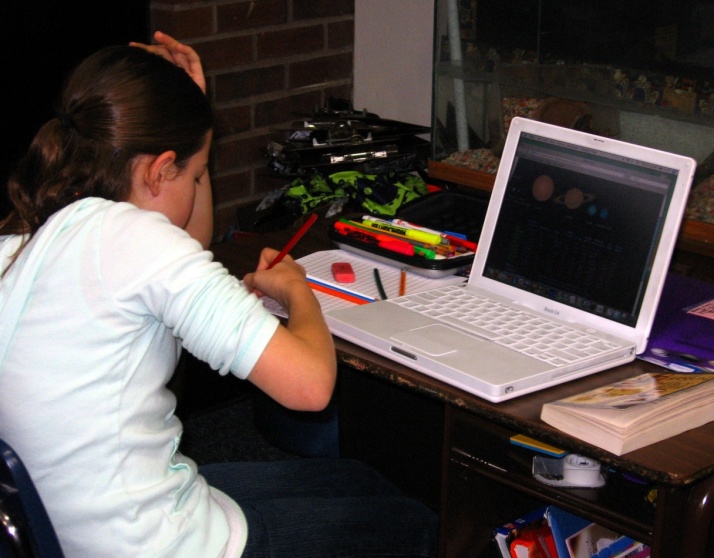 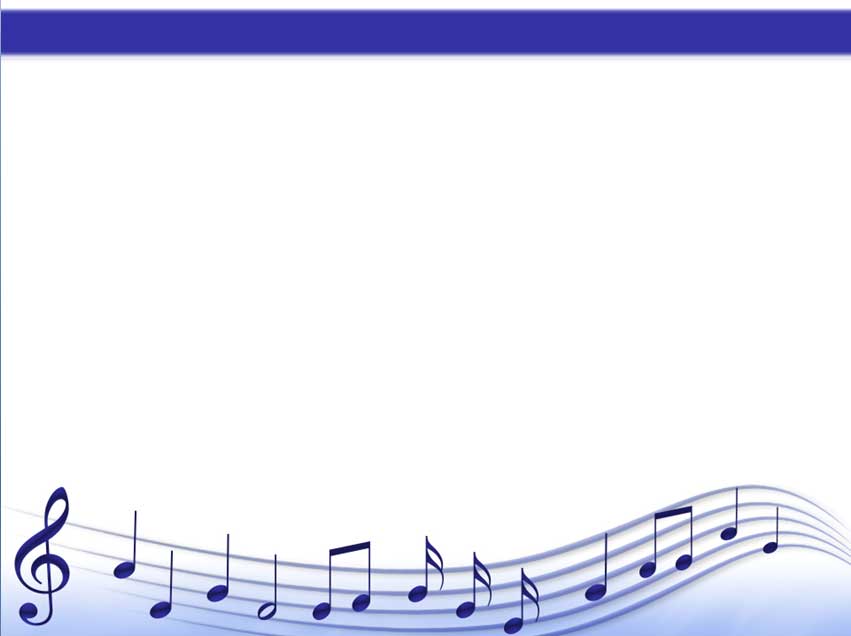 «Урок музыки – это высшая форма эстетики. Если бы те, кто принимает решения, знали, что первый шаг к Нобелевской премии – изучение классической музыки в детстве, наверное  они бы    изменили своё отношение к ней».                               Михаил Казиник
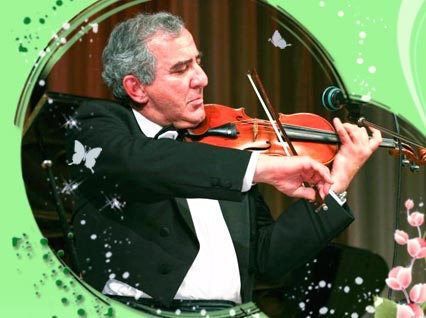 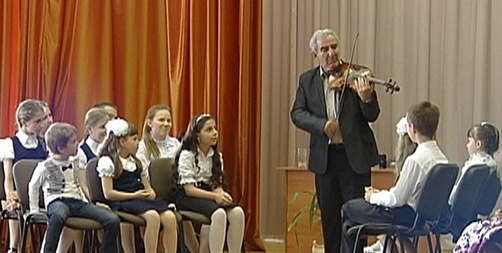 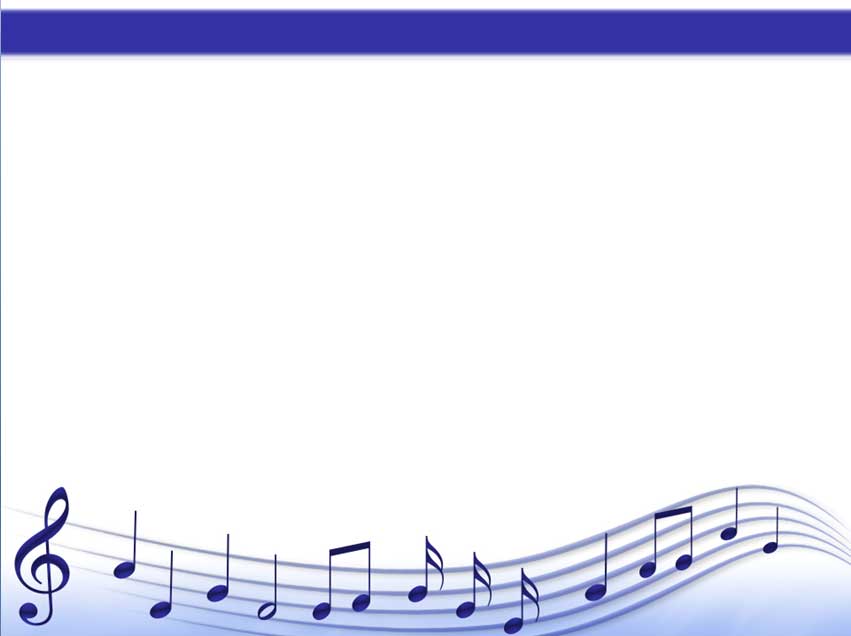 Благодарю        за внимание!
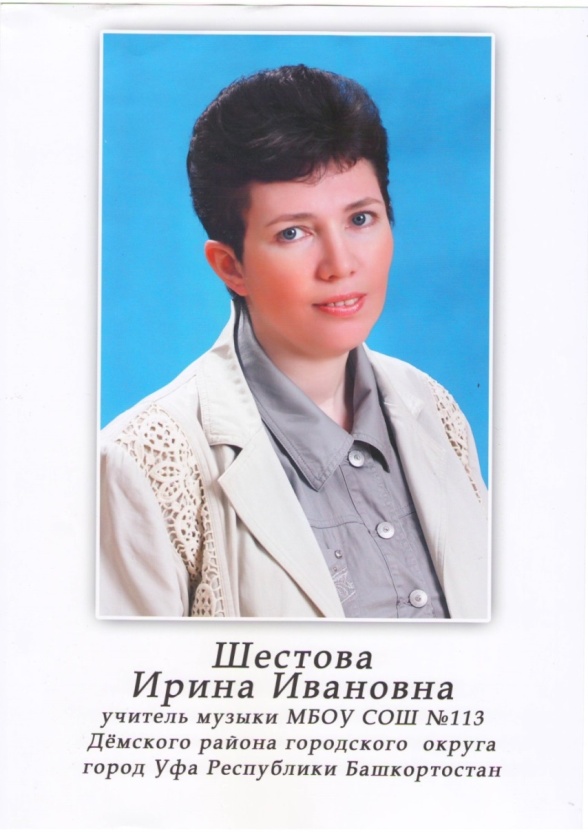